AMALAN BAIK
PENYEDIAAN KERTAS CADANGAN SEMAKAN KURIKULUM
Pusat Pengurusan Kecemerlangan dan Inovasi Akademik (CoMAE-i) 
1 September 2022
Rujukan Utama
Nama Program
Jika ada perubahan nama program, pastikan nama program SEDIA ADA dan BAHARU ditulis di bahagian berikut:
Kertas cadangan 	: Perkara  7 - Program Akademik Yang Disemak
Ringkasan Eksekutif 	:  Nama Program Akademik 

Gunakan nama program SEDIA ADA pada tajuk dan di dalam dokumen kertas cadangan kecuali di perkara  7-‘Program Akademik Yang Disemak’ dan bahagian yang perlu dinyatakan cadangan nama baharu.
Penamaan Program
Major dengan Pengkhususan: 
dengan kepujian tanpa kurungan
Contoh: 
SM Pengajian Bahasa (Komunikasi) dengan Kepujian
Kepujian Major-minor: 
(Kepujian) dalam kurungan
Contoh: SM Matematik dengan Statistik (Kepujian)
Justifikasi Semakan Kurikulum
Susun justifikasi mengikut keutamaan

Rumuskan setiap justifikasi terhadap keperluan semakan kurikulum
Justifikasi Semakan Kurikulum
Laporan Penambahbaikan Kualiti Berterusan (Continual Quality Improvement, CQI) 

Lampiran perlu dalam format Excel 

Perlu disediakan sekurang-kurangnya bagi DUA (2) kohort pelajar dan perbandingan perlu dibuat pada spider web yang sama

Data perlu lengkap
Justifikasi Semakan Kurikulum
Senarai kursus yang mempunyai elemen Industrial Revolution (IR 4.0) perlu diletakkan di sub-topik  “Faktor perkembangan dan perubahan teknologi” seperti contoh jadual berikut:

Pastikan kursus yang disenaraikan memang mempunyai elemen IR4.0 yang dinyatakan dan perlu dicerminkan di dalam sinopsis
Justifikasi Semakan Kurikulum
Senarai kursus yang mempunyai elemen HIEPs perlu diletakkan di sub-topik  “Amalan Pendidikan Berimpak Tinggi (High Impact Educational Practices, HIEPs)” seperti contoh jadual berikut:




Elemen HIEPs perlu dicerminkan di dalam sinopsis, hasil pembelajaran kursus (CLO), Topic/SLT dan penilaian

Sekurang-kurangnya 5 elemen HIEPs dalam program Sarjana Muda (merujuk kepada GP Pembangunan Program Akademik ms 56)
Struktur Program & Kursus MPU
Senarai penawaran kursus Mata Pelajaran Umum (MPU) perlu merujuk kepada semester yang ditetapkan oleh Fakulti Pengajian Umum dan Pendidikan Lanjutan (FUPL).

Tawaran kursus MPU: 
Diploma:
https://tinyurl.com/MPUDiploma

Sarjana Muda:
      	https://tinyurl.com/MPUSarjanaMuda
Komponen/ Maklumat yang Diubah dan Struktur Baharu
Matriks Objektif Pendidikan Program (PEO) melawan Hasil Pembelajaran Program (PLO) perlu dipetakan berdasarkan tahap taksonomi seperti contoh jadual berikut:
Komponen/ Maklumat yang Diubah dan Struktur Baharu
Matriks Hasil Pembelajaran Program (PLO) Lawan Hasil Pembelajaran MQF perlu dipetakan berdasarkan tahap taksonomi seperti contoh jadual berikut:
Komponen/ Maklumat yang Diubah dan Struktur Baharu
Matriks Kursus lawan Hasil Pembelajaran Program (PLO) perlu dipetakan berdasarkan tahap taksonomi seperti contoh jadual berikut:
Syarat Kemasukan
Pastikan syarat kemasukan menggunakan nama mata pelajaran yang  betul

Rujuk Surat Pemakluman Jabatan Pendidikan Tinggi (JPT) bertarikh 18 Ogos 2021 berkaitan senarai kesetaraan mata pelajaran sedia ada dengan mata pelajaran lama yang telah digugurkan, dijumudkan atau diubah kepada nama baharu

Masukkan syarat kemasukan APEL (jika berkaitan)
Perbandingan Program Akademik yang Dipohon dengan Universiti Lain/Pertindihan Program
Digalakkan untuk menyenaraikan program akademik di universiti lain dengan memasukkan maklumat tahun pengajian

Contoh:
Unjuran Pelajar
Unjuran perlu bermula dari tahun semasa
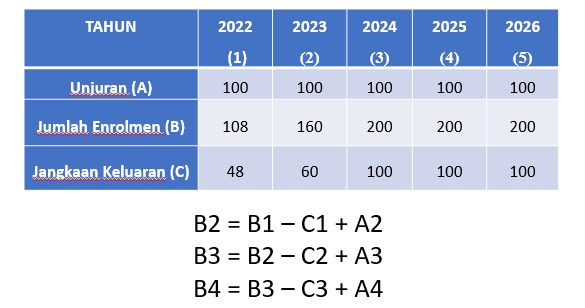 Format
Setiap jadual dan rajah perlu diletakkan nama

Penggunaan singkatan PdP (Pembelajaran dan Pengajaran) 

Semua lampiran diletakkan hyperlink kepada dokumen yang berkaitan
Outcome Based Education 
(OBE) System
OBE System Report
Program – Analysis Report

Check the following items:
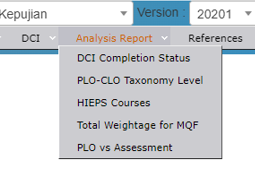 DCI
Info: 
Synopsis 
References: at least one of the references is 5 years recent. 
Credit value & year offered is correct – refer the course code.
DCI - Synopsis
Synopsis shall include the followings:
Background of course
Aim and purpose
Summary of the course content
Delivery  method
If HIEPs or IR4.0 is involved, please mention about it
Expected outcome at the end of the course (what need to be achieved or what student could gain from this course)
DCI – CLO sentence
CLO
A CLO sentence should portray the MQF domain. 
A good CLO (and PLO) has Action verb, Substance, skills and Context in its sentence:
Or at least the action verb AND the substance in the CLO (and PLO) sentence.






Note: The substance in the CLO sentence, refers to the MQF domain.
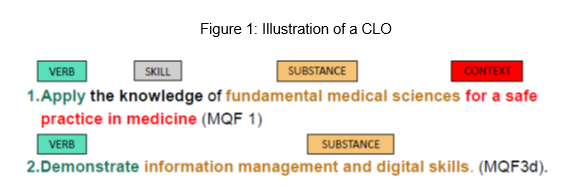 DCI – CLO sentence
Taxonomy level is matched with the MQF domain.

Put the taxonomy level (and the MQF domain) in the CLO sentence: 

Example:  Apply the knowledge of the fundamental  medical sciences for a safe practice in medicine ( MQF1, C3)

Delivery is suitable to deliver the content.
DCI – Assessment
Category Title - type of assessment activity to assess the CLO

Tool - the instrument used to assess the CLO through the category title. 

Example: 
Category title: Group assignment
Tool: Presentation / Role Play
DCI – Topic / SLT
Student Learning Time (SLT) comprised of GL & IL. 
SLT = GL + IL
GL = Guided Learning (Jam Pertemuan Bersemuka)
IL = independent learning (Jam Pembelajaran Kendiri)

Allocation of time for GL & IL is in accordance to the teaching & learning (PdP) activities and it is based on GP Pembangunan Program Akademik Universiti Awam (Edisi kedua).
Jam Pembelajaran Pelajar (SLT)
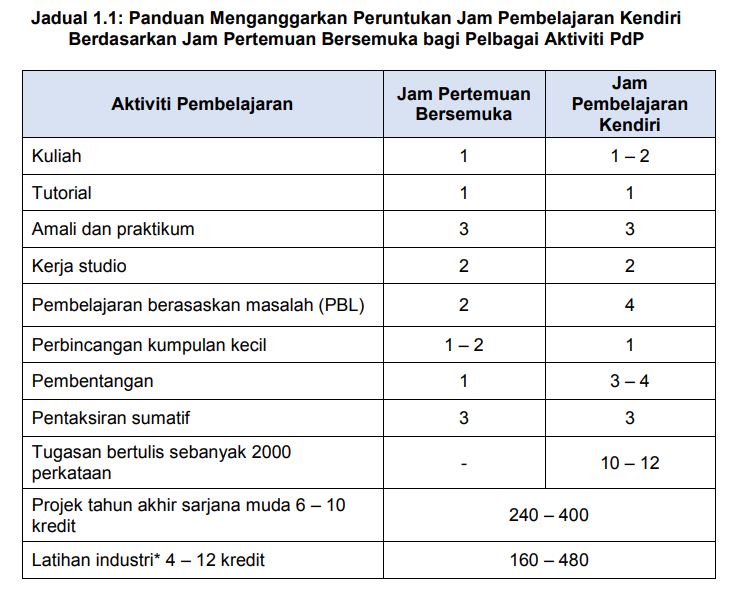 Rujuk Garis Panduan Pembangunan Program Akademik Universiti Awam (Edisi kedua)
Terima kasih